Муниципальное бюджетное 
общеобразовательное учреждение
«Средняя общеобразовательная школа № 1» г. Читы
672010, г. Чита
ул. Забайкальского Рабочего,  д.16
тел.: 8 (3022) 41-05-01, 41-05-02
сайт: www.chita-shkola1.edusite.ru
e-mail: shs_chit_1.chita@zabedu.ru
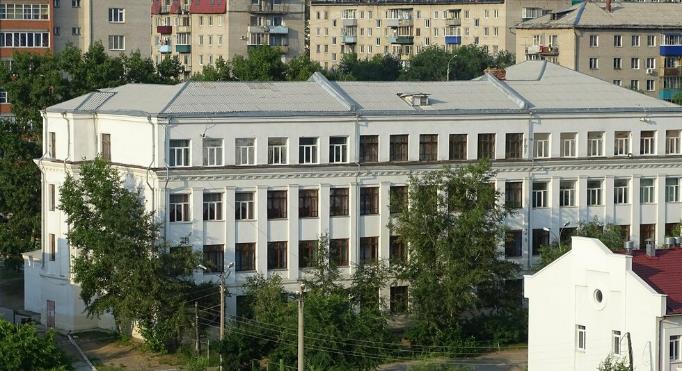 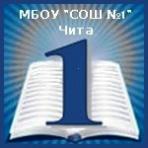 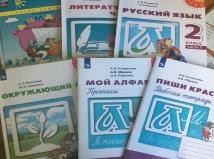 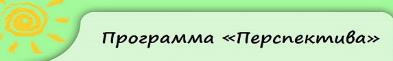 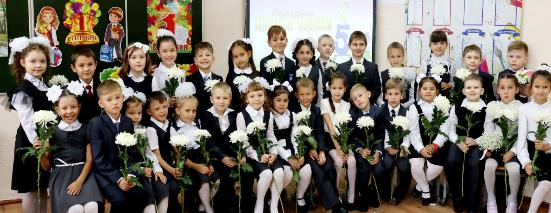 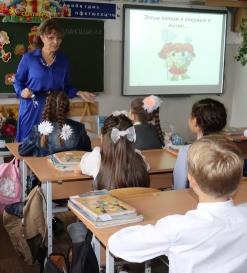 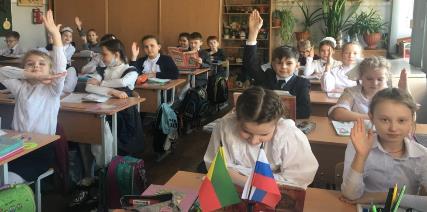 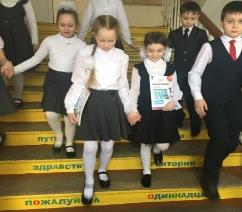 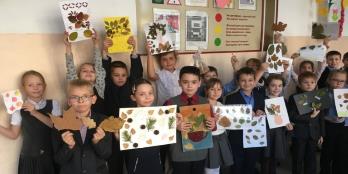 Начальная школа – первые шаги 
по дороге знаний и открытий
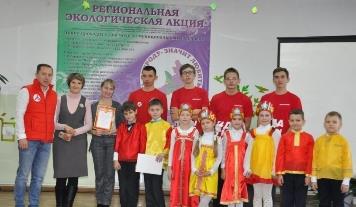 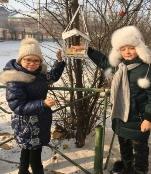 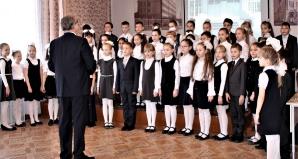 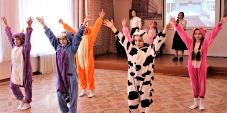 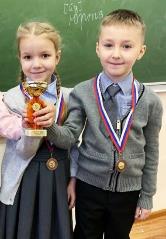 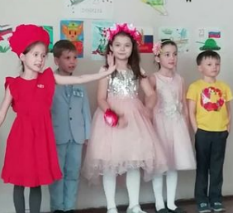 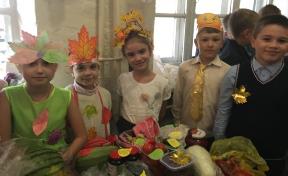 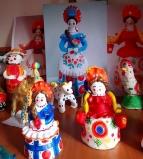 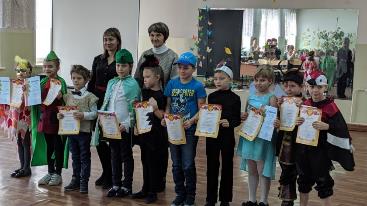 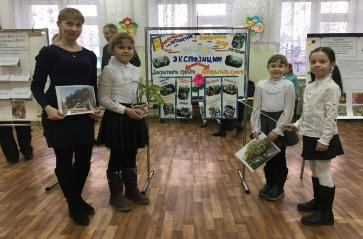 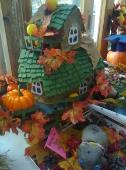 Внеурочная деятельность – неотъемлемая часть 
образовательного процесса школы
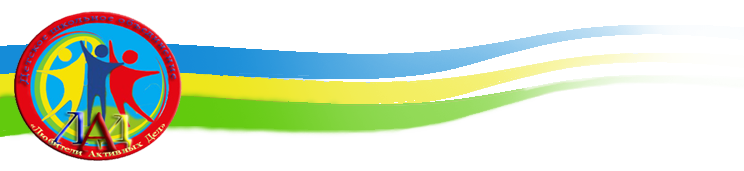 Детское объединение «ЛАД»
Любители
Активных  
Дел
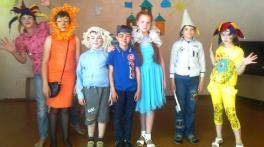 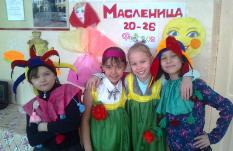 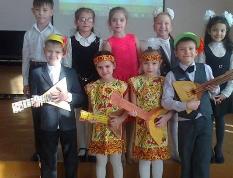 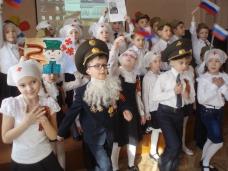 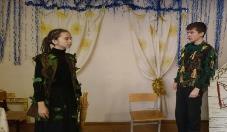 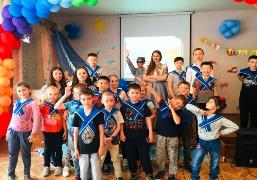 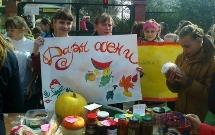 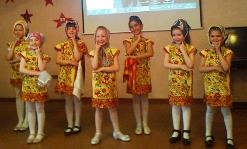 От того как будет чувствовать себя ребенок, 
Поднимаясь по ступеням познаний, 
зависит весь его дальнейший путь к знаниям
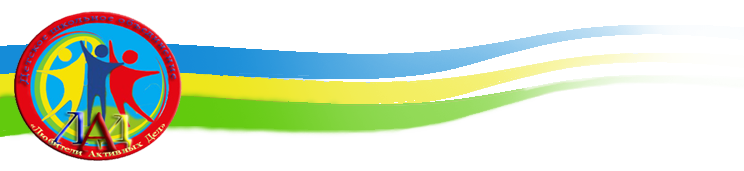 Детское объединение «ЛАД»
Любители
Активных  
Дел
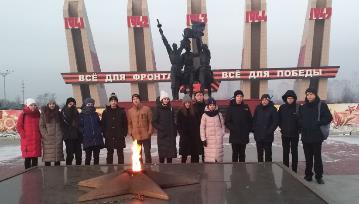 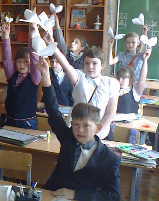 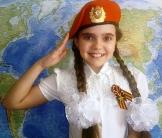 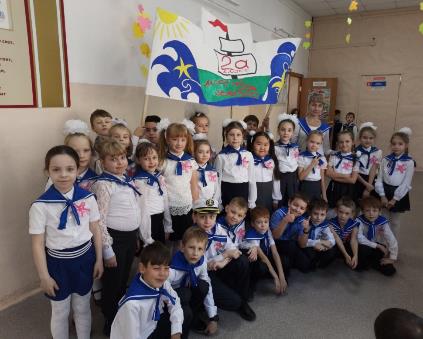 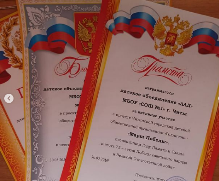 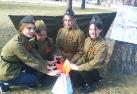 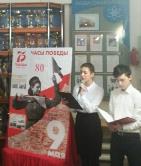 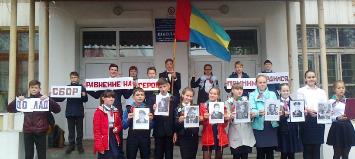 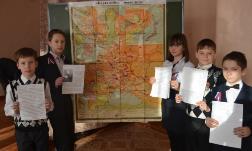 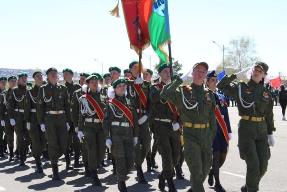 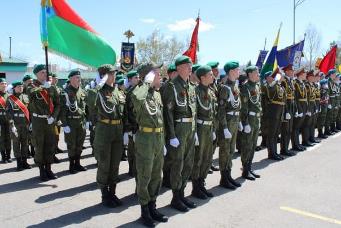 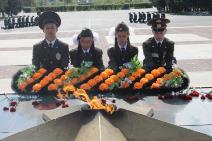 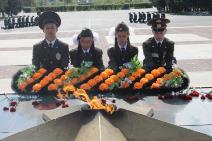 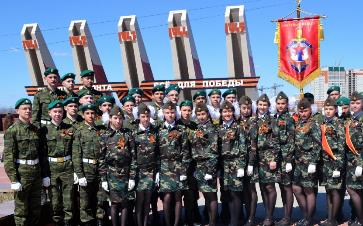 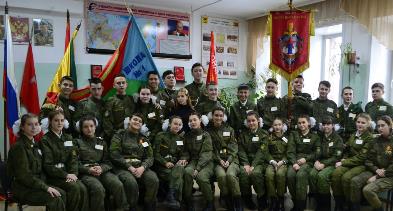 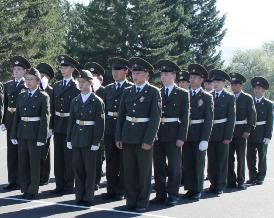 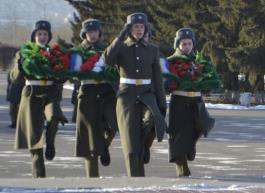 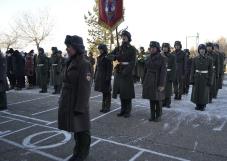 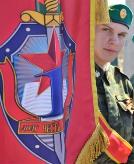 Вахта Памяти 
на Мемориале боевой и трудовой славы 
забайкальцев в годы Великой Отечественной войны
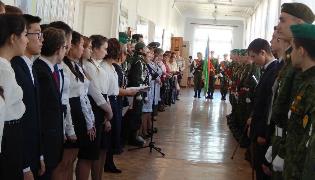 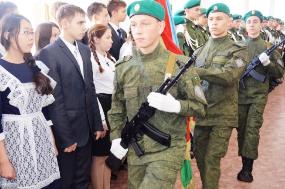 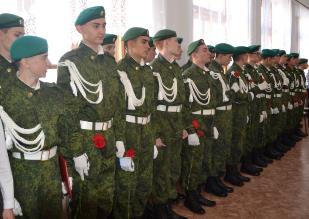 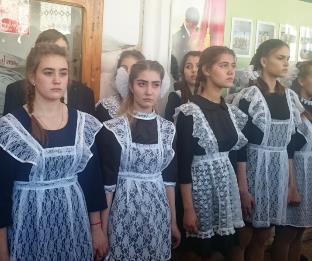 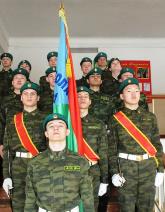 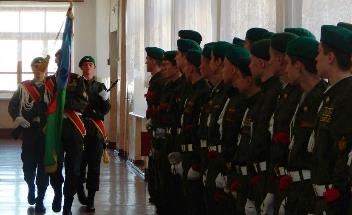 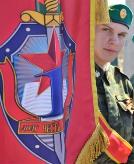 С  1968 года традиционно в октябре месяце в школе проводится   Линейка Памяти, 
           посвященная выпускникам школы, погибшим на фронтах 
Великой Отечественной войны
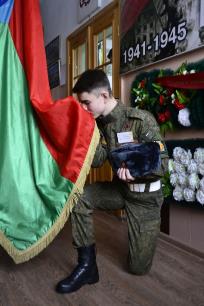 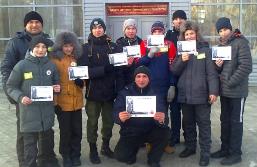 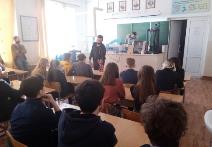 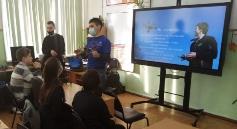 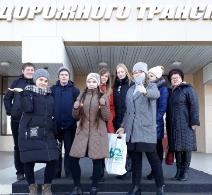 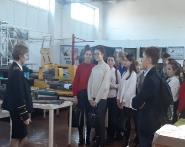 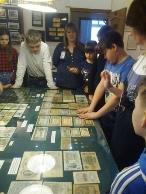 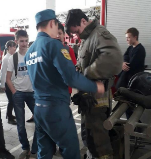 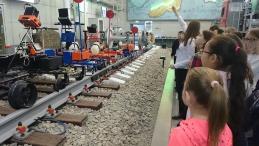 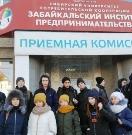 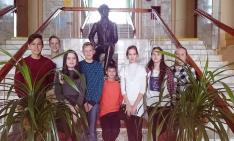 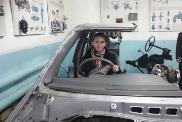 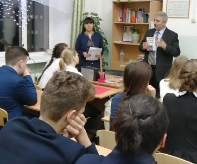 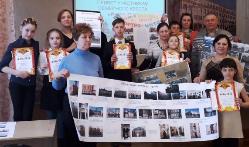 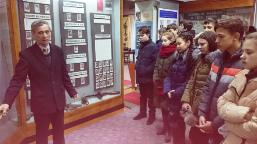 Партнерство – основа социального успеха
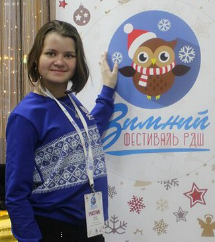 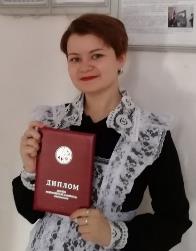 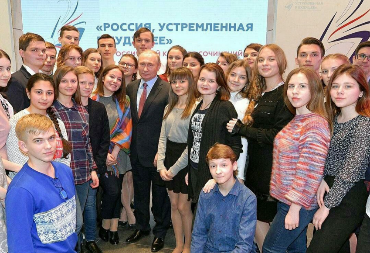 Иванова Анастасия, выпускница 2019 года
Победительница Всероссийского конкурса сочинений «Россия, устремленная в будущее».
Победительница первого Краевого литературного конкурса «Юные таланты Забайкалья» в номинации «Проза». 
Победительница Всероссийской студенческой научно-практической конференции 
«Молодежь и современное общество».
Победительница Всероссийской олимпиады школьников по литературе, английскому языку муниципального и регионального уровней, лауреат премии «Будущее Забайкалья».
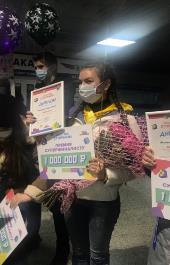 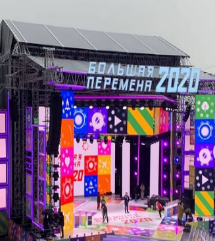 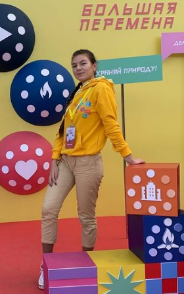 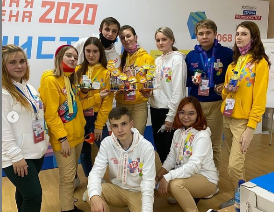 Аcтраханцева Юлия, ученица 11-го класса
Суперфиналистка  Всероссийского конкурса "Большая Перемена – 2020».
2018г. — обладательница Гран-при краевого фестиваля «Забайкальская рампа».
2019г. — победительница фонетического конкурса чтения на английском языке и Городского конкурса чтецов
2020г. — лауреат II степени международного конкурса искусств «Моя Звезда», посвящённому 75-летию Великой Победы, в номинации «Художественное слово». КМС по художественной гимнастике, награждена почетными грамотами «За успехи в спорте», дипломами за победы в соревнованиях разного уровня.
Наши ученики – наша гордость!
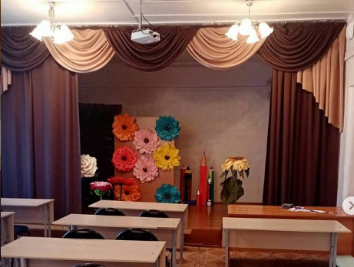 В ногу 
  со временем!
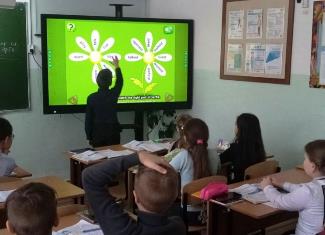 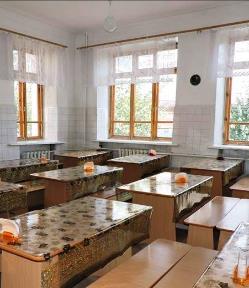 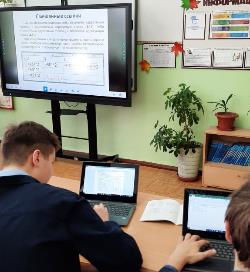 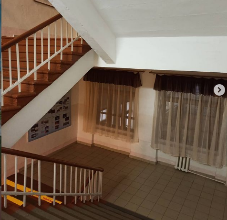 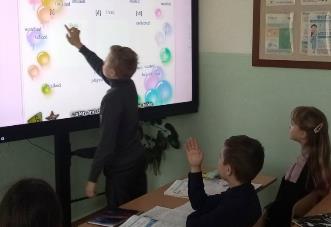 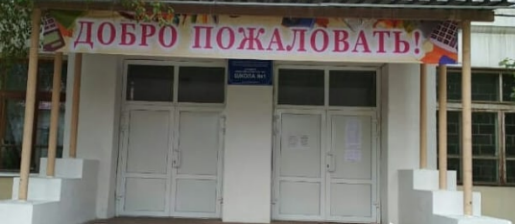 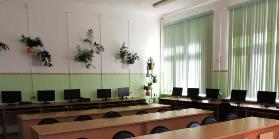